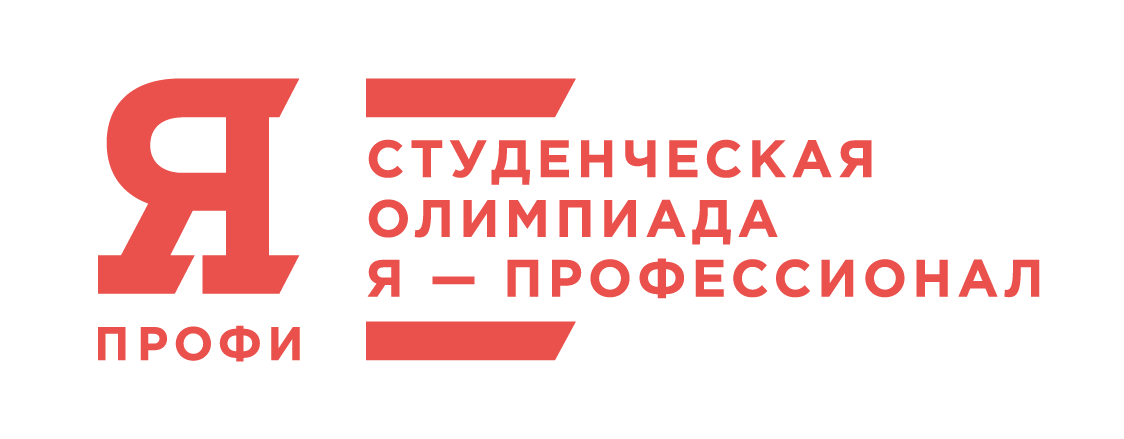 Вебинар для вузов – соорганизаторов «Олимпиада «Я – профессионал – 2018»
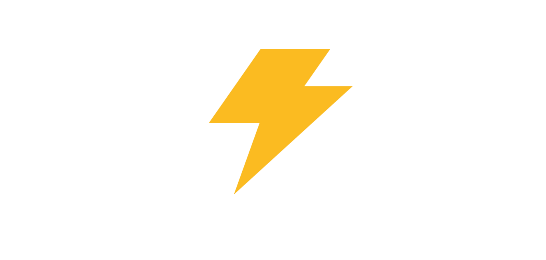 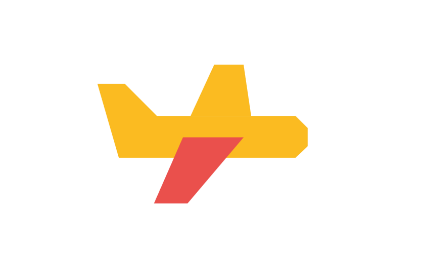 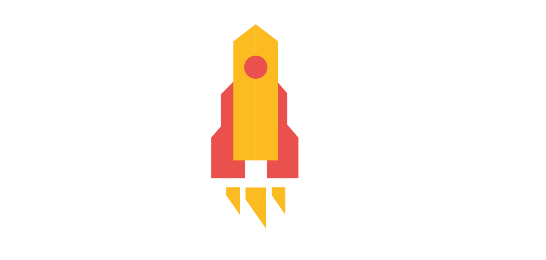 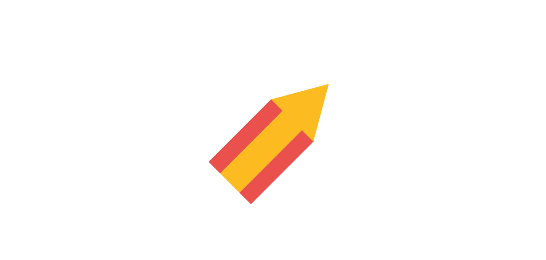 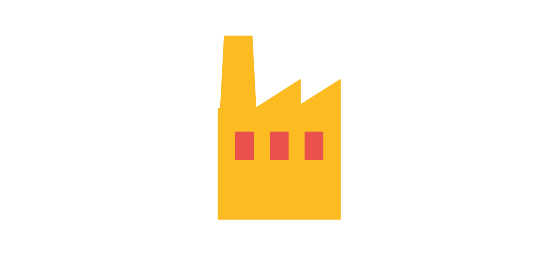 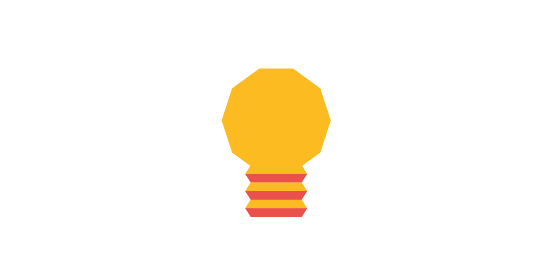 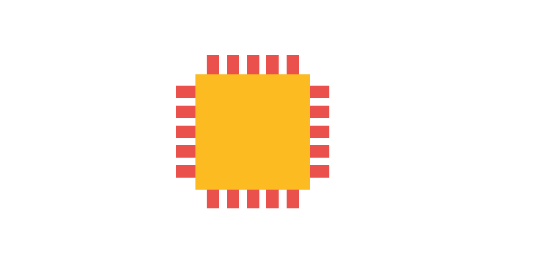 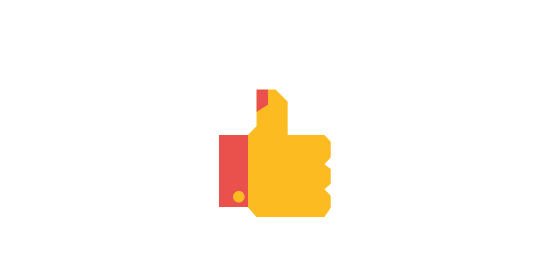 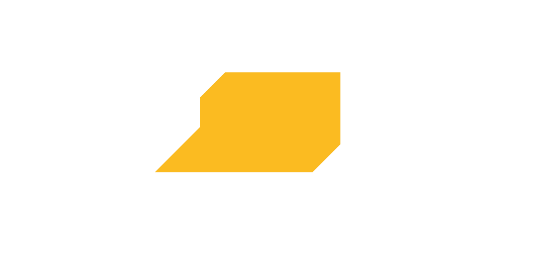 4 октября 2018
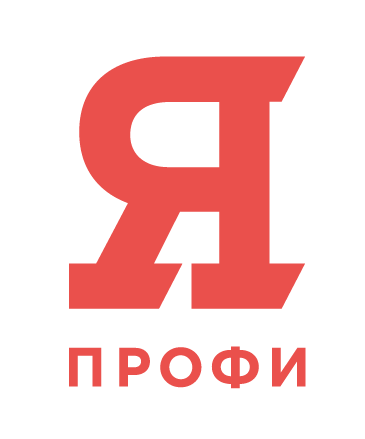 Актуальное!
Календарный план на октябрь-декабрь.
Регистрация участников Олимпиады.
Приказ по членам методической комиссии и членам жюри. 
Вебинары для участников Олимпиады.
Спецификация тестовых испытаний отборочного этапа Олимпиады.
Тестовые задания. 
Регламент очного этапа.
2
3
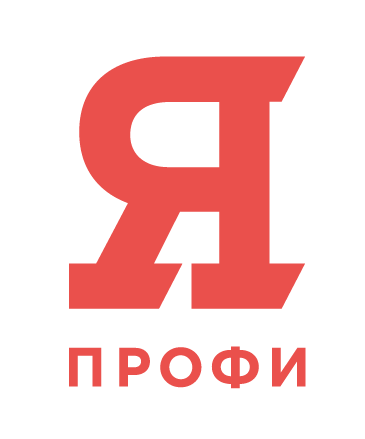 Регистрация участников Олимпиады.
Контрольная цифра  - 3000 участников.
Срок регистрации – 27.09.2018-23.11.2018
PR компания по привлечению к регистрации и участию в Олимпиаде по направлению «Специальное (дефектологическое)образование» через ВУЗы регионов.
PR компания по привлечению к регистрации и участию в Олимпиаде по направлению «Специальное (дефектологическое)образование» через социальные сети.
4
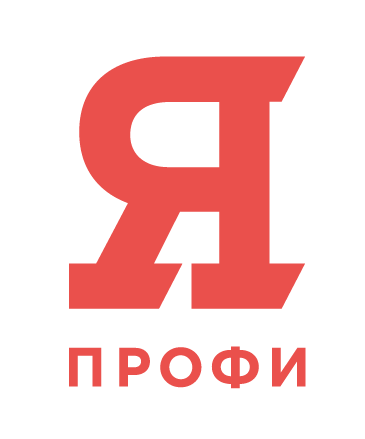 Вебинары для участников Олимпиады
Время проведения вебинаров: 17.00-18.00

9 октября - установочный вебинар  
Тема: «Организация и проведение олимпиады «Я-профессионал» по направлению «Специальное (дефектологическое) образование -2019. Низкий старт».
Спикер: Тюрина Надия Шамильевна

31 октября - вебинар для потенциальных участников олимпиады «Я-профессионал, раскрывающий общее видение данного направления подготовки и значимых аспектов олимпиадных заданий.
Тема: «Специальное (дефектологическое) образование — это актуально!?»
Спикер: Титова Оксана Владимировна

21 ноября - вебинар для потенциальных участников олимпиады «Я-профессионал»,  раскрывающий содержательные аспекты отборочного этапа (заочного) Олимпиады  
Тема: «Секреты успешного старта»
Спикер: Киселева Наталья Юрьевна
5
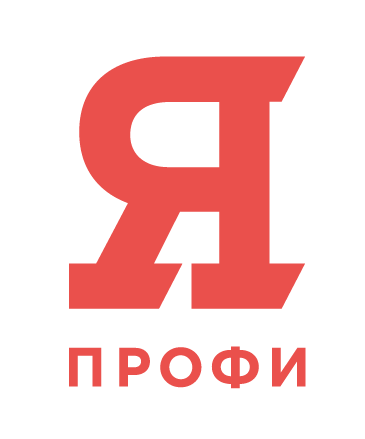 Спецификация тестовых испытаний отборочного этапа Олимпиады.
6
Тест состоит из 4 разделов и включает в себя 24 задания закрытого типа с выбором одного или нескольких вариантов правильных ответов, на установление соответствия, последовательности, на дополнение или с кратким ответом разного уровня сложности.  
 Задания распределяются по уровням сложности и позволяют выявить уровень подготовленности участника Олимпиады (базовый, повышенный, высокий): 

•	Базовый уровень сложности предполагает демонстрацию участником Олимпиады знания фактической информации основных разделов тестового материала, а также понимания изученного материала.

•	Повышенный уровень сложности предполагает демонстрацию участником Олимпиады понимания и применения дефектологических знаний в конкретных педагогических ситуациях.

•	Высокий уровень сложности предполагает демонстрацию участником Олимпиады способности к анализу и синтезу знаний из различных научных областей специальной педагогики, в том числе для решения исследовательских и профессиональных задач.
7
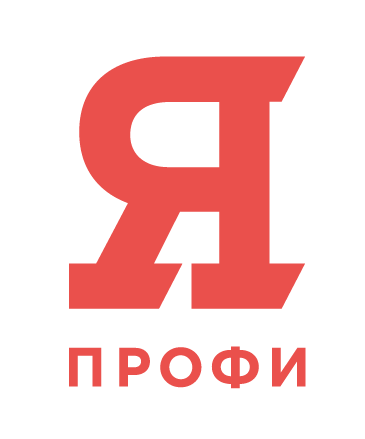 Блок «Основные понятия специальной педагогики и специальной психологии»
состоит из 6 заданий с выбором ответа или установлением соответствий понятий
Каждый вопрос имеет от 1 до 8 вариантов ответа. Если для правильного ответа необходимо выбрать несколько вариантов (пунктов), это дополнительно указывается в инструкции.
Максимальное количество баллов за задания первого блока 24 (задания 1-2 по 3 балла, 3-4 по 4 балла, 5-6 по 5 баллов)
8
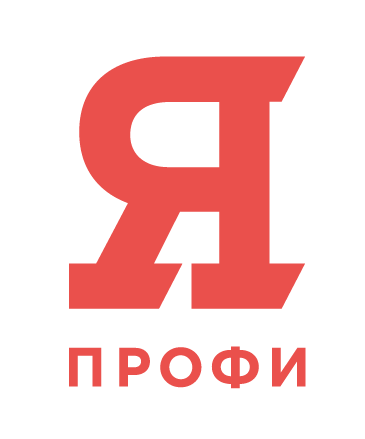 Блок «Научные основания специальной педагогики»
состоит из 6 заданий с выбором правильного (правильных) ответа (от 1 до 3) по научным основам специальной педагогики, а также задания с продолжением ответа. Если для правильного ответа необходимо выбрать несколько вариантов (пунктов), это дополнительно указывается в инструкции.
Задания 7-12 оцениваются максимально в 24 балла (задания 7-8 по 3 балла, Задания 9-10 по 4 балла, Задания 11-12 по 5 баллов)
9
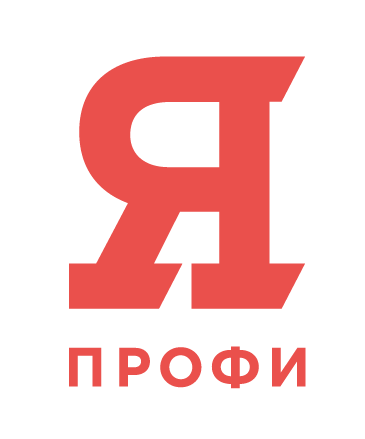 Блок «Специальное образование лиц с особыми образовательными потребностями»
состоит из 6 заданий с выбором ответа или дополнением ответа. 
Задания с выбором ответа имеют от 2 до 3 вариантов правильных ответов.  Если для правильного ответа необходимо выбрать несколько вариантов (пунктов), это дополнительно указывается в инструкции.
 Задания 13-18 оцениваются максимально в 24 балла (задания 13-14 по 3 балла, задания 15-16 по 4 балла, задания 17-18 по 5 баллов)
10
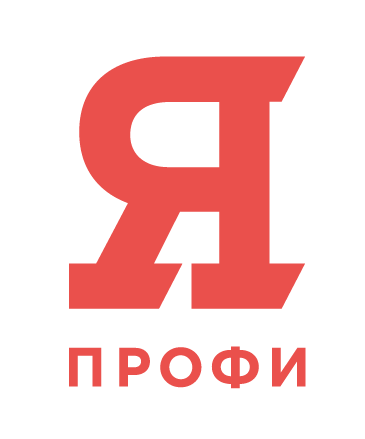 Блок «Педагогические системы специального образования»
состоит из 6 заданий с выбором ответа, установление соответствия понятий.  
Задания с выбором ответа имеют до 3 вариантов правильных ответов.  Если для правильного ответа необходимо выбрать несколько вариантов (пунктов), это дополнительно указывается в инструкции.
 Задания 23-24 предполагают выбор правильного варианта ответов в моделируемой педагогической ситуации. 
Задания 14-15 оцениваются максимально в 28 баллов (задания 19-20 по 3 балла, задания 21-22 по 5 баллов, задания 23-24 по 6 баллов)
11
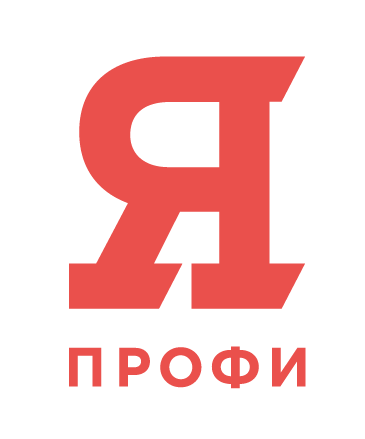 Тестовые задания: рекомендации экспертов
комплект заданий отборочного этапа предоставить не позднее 11/10/2018.
12
Регламент очного этапа.
сообщить о форматах проведения отборочного этапа к 10.10.18
Проект Регламента не позднее 25.10.18. 
Демоверсии заключительного этапа 25.10.2018
13
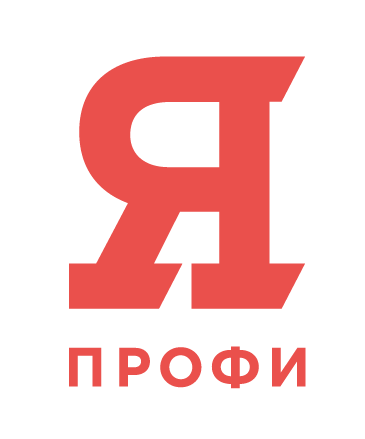 Наши контакты
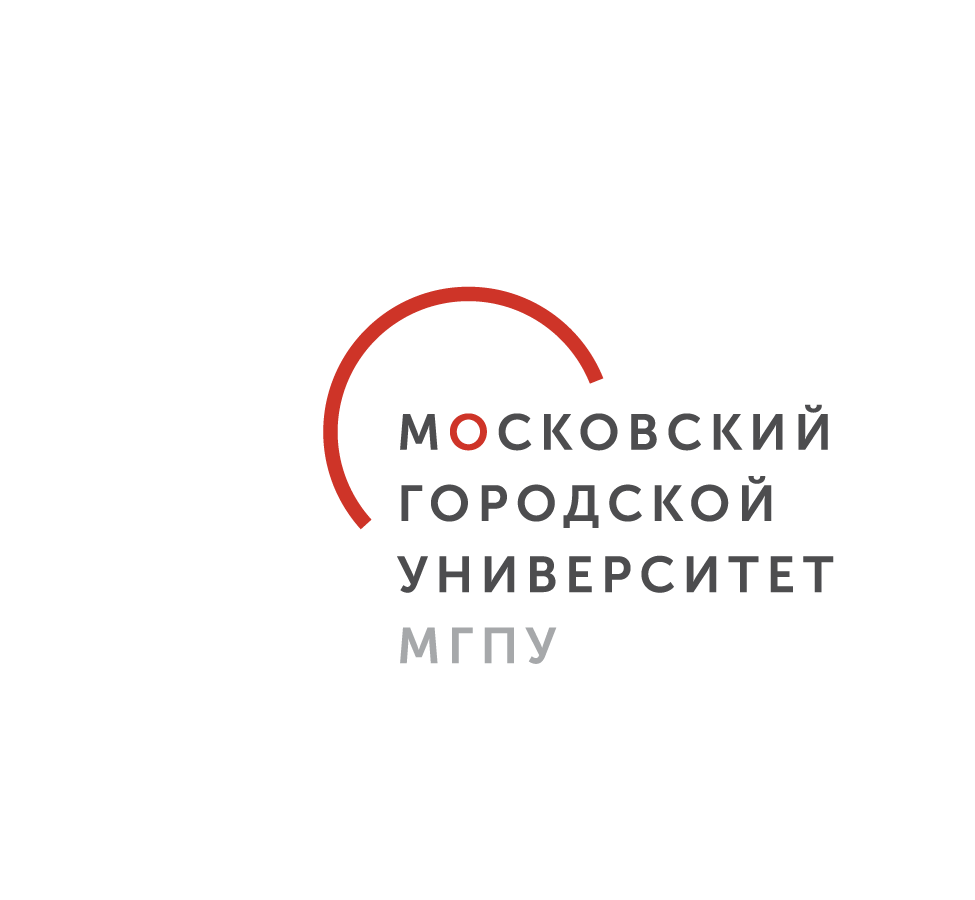 +7 (495) 699 41 25 
+7 (929) 928 52 83
 электронная почта: 
prof_olimp@mgpu.ru
                           Надия Тюрина
                      defolimp@gmail.com
14